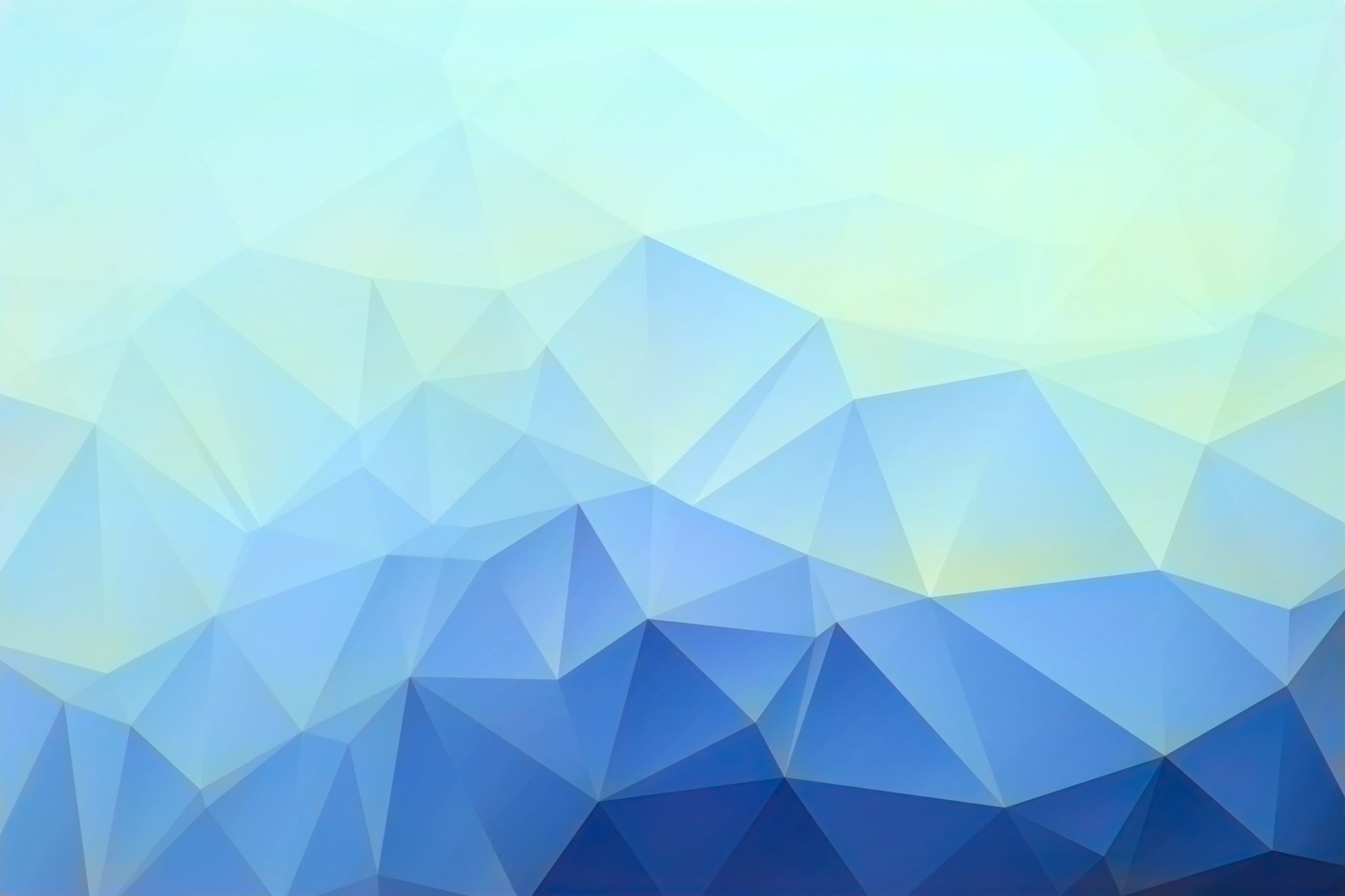 TANGGUNG JAWAB PENDIDIKAN ANAK DALAM ISLAM
dr.Annisa’Hasanah, Sp.A, M.Si
FK UMM
DEFINISI ANAK MENURUT ISLAM
Kategori anak menurut Islam berdasarkan kedudukan  hukumnya
BALIGH/DEWASA
PRA BALIGH/ANAK-ANAK
Sudah mendapatkan taklif  (pembebanan) hukum syara’,  HARUS
mempertanggungjawabkan setiap  ucapan, sikap, dan tindakan yang  mereka lakukan, baik di hadapan  Allah maupun di hadapan aparat  hukum di dunia.
Tanpa pembebanan ,  hanya perlu contoh,  ajakan
MENURUT SAHABAT ALI BIN ABI  THALIB ADA 3 TAHAPAN  BERDASARKAN PENGGOLONGAN USIA:
Tahap BERMAIN (“la-ibuhum”/ajaklah mereka
bermain),	dari lahir sampai kira-kira 7 tahun.

Tahap PENANAMAN DISIPLIN  (“addibuhum”/ajarilah mereka adab) dari kira-kira 7 tahun sampai 14 tahun.

Tahap KEMITRAAN (“roofiquhum”/jadikanlahmereka  sebagai sahabat) kira-kira mulai 14 tahun ke atas.
TANGGUNG JAWAB PENDIDIKAN ANAK

Pendidikan Iman
Pendidikan Akhlak
Pendidikan Fisik
Pendidikan Intelektual
Pendidikan Psikis
Pendidikan Sosial
Pendidikan Seksual
ENAM TAHUN PERTAMA
Kasih sayang dari pihak kedua orangtua, terutama  ibu PENTING   anak belajar mencintai orang lain
Membiasakan disiplin mulai dari bulan-bulan  pertama dari awal kehidupannya	MISAL: buang  hajat pada waktu-waktu tertentu 
Jadi teladan yang baik bagi anak dari awal  kehidupannya.
Biasakan dengan etiket umum MISAL : berdoa  sebelum makan, tidak menghisap jempol, tidak  memakai pakaian atau celana yang pendek dll
USIA SETELAH  ENAM TAHUN
Kenalkan Allah	 cara yang sederhana sesuai dengan
tingkat pemikirannya
Jelaskan tentang hukum	halal-haram MISALNYA  tentang kewajiban menutup aurat, berwudhu, shalat,  mencuri dan melihat kepada yang diharamkan
Ajarkan dan biasakan membaca Al Qur'an dengan benar
Ajarkan tentang hak2 orang tua
Kenalkan tokoh2 teladan (sahabat dll)
Ajarkan tentang norma2 yang berlaku dalam masyarakat
Kembangkan rasa percaya diri & tanggung jawab dalam
diri anak
MASA REMAJA
Perlakukan anak sebagai orang dewasa.
Ajarkan hukum-hukum akil baligh dan ceritakan  kepadanya kisah-kisah yang dapat mengembangkan  dalam dirinya sikap takwa dan menjauhkan diri dari  hal yang haram.
Berikan dorongan untuk ikut serta melaksanakan  tugas-tugas rumah tangga, seperti melakukan  pekerjaan yang membuatnya merasa bahwa dia  sudah besar.
Mengawasi	dan menyibukkan waktunya dengan  kegiatan yang bermanfaat.
Carikan teman yang baik.
HAK ANAK DALAM ISLAM
1. Hak untuk hidup

Firman Allah dalam QS Al-Isra’ ayat 31:
    Artinya: " Dan janganlah kamu membunuh anak-anakmu  karena takut kemiskinan. Kamilah yang akan memberikan  rezeki kepada mereka dan juga kepadamu. Sesungguhnya  membunuh mereka adalah suatu dosa yang besar.“
Demi keselamatan janin Islam juga telah memberi  keringanan bagi wanita hamil dalam menunaikan ibadah  puasa di bulan Ramadhan. Ia diperkenankan berbuka  apabila ia tidak mampu atau apabila puasanya  mengganggu pertumbuhan janin. Ia dapat mengganti  puasanya di hari lain.
1. HAK HIDUP
Demikian juga untuk menjaga keselamatan janin,  Islam telah mensyari’atkan agar pelaksanaan  hukuman (had) terhadap wanita hamil ditangguhkan  sampai ia melahirkan. Sebagaimana sabda  Rasulullah saw:
"Apabila ada seorang di antara wanita membunuh  secara sengaja, ia tidak boleh dijatuhi hukuman mati  sampai ia melahirkan anaknya, jika ia memang  sedang hamil. Dan bilamana seorang wanita berzina,  ia tidak boleh dirajam sampai ia melahirkan anaknya  jika ia sedang hamil dan sampai ia selesai  merawatnya." (HR Ibnu Majah).
2. HAK MENDAPATKAN NAMA YANG BAIK

Abul Hasan meriwayatkan bahwa suatu hari  seseorang bertanya kepada Nabi Muhammad  saw: "Ya Rasulullah, apakah hak anakkku  dariku?" Nabi menjawab:"Engkau baaguskan  nama dan pendidikannya, kemudian engkau  tempatkan ia di tampat yang baik."
Sabda Rasulullah saw yang lain: "Baguskanlah  namamu, karena dengan nama itu kamu akan  dipanggil pada hari kiamat nanti." 
    (HR Abu  Dawud dan Ibnu Hibban)
2. HAK MENDAPATKAN NAMA YANG BAIK

Nama anak adalah penting, karena nama dapat  menunjukkan identitas keluarga, bangsa, bahkan  aqidah.
Islam menganjurkan agar orangtua memberikan  nama anak yang menunjukkan identitas Islam, suatu  identitas yang melintasi batas-batas rasial, geografis,  etnis, dan kekerabatan.
Selain itu nama juga akan berpengaruh pada konsep  diri seseorang.
3. HAK PENYUSUAN DAN PENGASUHAN  (HADLONAH)
"Para ibu hendaknya menyusui anak-anaknya selama dua tahun  penuh, yaitu bagi yang ingin menyempurnakan penyusuan"
     (QS  Al Baqoroh 233)
Selama masa penyusuan anak mendapatkan dua hal yang
sangat berarti bagi pertumbuhan fisik dan nalurinya.
Anak mendapatkan makanan berkualitas prima yang tiada
bandingannya.
Anak mendapatkan dekapan kehangatan, kasih sayang dan  ketentraman yang kelak akan mempengaruhi suasana  kejiwaannya di masa mendatang. Perasaan mesra, hangat,  dan penuh cinta kasih yang dialami anak ketika menyusu  pada ibunya akan menumbuhkan rasa kasih sayang yang  tinggi kepada ibunya.
3. HAK PENYUSUAN DAN PENGASUHAN  (HADLONAH)
Hadist yang diriwayatkan dari Amr bin Syu’aib dari  kakeknya bahwa Rasulullah saw pernah ditemui  seorang wanita, ia berkata: "Wahai Rasulullah,  sesungguhnya anakku dulu dikandung dalam  perutku, susuku sebagai pemberinya minum dan  pangkuanku menjadi buaiannya. Sementara ayahnya  telah menceraikanku, tetapi ia hendak mengambilnya  dariku."Kemudian Rasulullah bersabda:"Engkau  lebih berhak kepadanya selama engkau belum  menikah"
4. HAK MENDAPATKAN KASIH SAYANG
Sabda Rasulullah saw:"Orang yang paling baik di  antara kamu adalah yang paling penyayang kepada  keluarganya."
Rasulullah mengajarkan untuk mengungkapkan kasih  sayang tidak hanya secara verbal, tetapi juga dengan  perbuatan. Pada suatu hari Umar menemukan Rasul  Saw merangkak di atas tanah, sementara dua orang  anak kecil berada di atas punggungnya. Umar  berkata:"Hai anak, alangkah baiknya rupa  tungganganmu itu." Yang ditunggangi  menjawab:"Alangkah baiknya rupa para  penunggangnya". Betapa indah susasana penuh kasih  sayang antara Rasul SAW dengan cucu-cucu beliau.
Dorothy Law Nolte :
Jika  anak  dibesarkan dengan celaan, ia belajar memaki.
Jika ia dibesarkan dengan cemoohan,  ia belajar rendah diri.
Jika ia dibesarkan dengan dorongan,  
ia belajar percaya diri.

Jika ia dibesarkan dengan pujian,  
ia belajar menghargai.
Jika ia dibesarkan dengan rasa aman, 
 ia belajar menaruh  rasa aman.

Jika ia dibesarkan dengan kasih sayang dan persahabatan,  ia belajar menemukan  cinta dalam kehidupan
16
5. HAK MENDAPATKAN PERLINDUNGAN DAN  NAFKAH DALAM KELUARGA
Firman Allah dalam surah Al-Baqarah ayat 233:
Artinya;"… Dan kewajiban ayah memberi makan dan pakaian  kepada para ibu dangan cara yang ma’ruf…“
Surah Ath - Thalaq ayat 6:
Artinya:"Tempatkanlah mereka (para istri) di mana kamu bertempat  tinggal menurut kemampuanmu…“
Ayah	bertanggungjawab atas
Keselamatan anggota keluarganya, termasuk anaknya
Hal-hal yang membahayakan anaknya baik fisiknya maupun
psikisnya.
Pemberian nafkah berupa pangan, sandang, dan tempat tinggal
kepada anaknya.
Bila ayah tidak ada
wali dari anak (diantaranya paman dari ayah, saudara laki-laki,
dan kakek)
Negara	 penyaluran zakat
6. HAK PENDIDIKAN DALAM KELUARGA
QS At-Tahrim ayat 6:
Artinya:"Wahai orang-orang beriman, peliharalah dirimu dan
keluargamu dari api neraka…"
Rasulullah juga mengajarkan betapa besarnya tanggung jawab  orang tua dalam pendidikan anak. Sabdanya saw:"Tidaklah  seorang anak yang lahir itu kecuali dalam keadaan fitrah. Kedua  orangtuanya yang menjadikan ia Yahudi, Nasrani atau  Majusi."(HR Muslim).
Anak pertama kali mendapatkan hak pendidikannya di
keluarga, sebelum ia mendapatkan pendidikan di sekolah.
6. HAK PENDIDIKAN DALAM  KELUARGA
Mendidik anak  tanggung jawab bersama antara  ibu dan ayah,  pasangan yang seaqidah, dan  sepemahaman dalam pendidikan
Anak. pertama kali mendapatkan pengajaran nilai-  nilai tauhid dari kedua orang tuanya, lebih banyak  berupa contoh (teladan) dari kedua orang tuanya, di  samping pendidikan dalam bentuk lisan, pembiasaan  dan pemberian sanksi.
7. HAK MENDAPATKAN KEBUTUHAN POKOK  SEBAGAI WARGA NEGARA
Sebagai warga negara, anak juga mendapatkan  haknya akan kebutuhan pokok yang disediakan secara  massal oleh negara kepada semua warga negara.  pendidikan di sekolah, pelayanan kesehatan, dan  keamanan.
Pelayanan massal ini merupakan pelaksanaan  kewajiban negara terhadap penguasa kepada  rakyatnya, seperti sabda Rasulullah saw:
"Seorang imam (pemimpin) adalah bagaikan  penggembala, dan ia akan dimintai  pertanggungjawaban atas gembalaannya."(HR  Ahmad, Syaikhan, Tirmidzi, Abu Dawud, dari Ibnu  Umar)
PENDIDIKAN SEKS
Adab meminta izin (QS 24 : 58-59)
Adab memandang
Muhrim
Wanita yg dilamar
Istri
Bukan mahrom
Lelaki  lelaki : sebatas bukan aurot
Wanita  wanita
Dokter  Pasien
Menghindari anak dari setiap rangsangan seksual 
memisahkan TT ♂♀ di usia 10 th
PANDANGAN TERHADAP ANAK
Anak sebagai perhiasan dunia
QS 18 : 46	:"Harta benda dan anak-anak itu sebagai perhiasan  hidup di dunia”
QS 25 : 74 Artinya:"Wahai Rabb kami, anugrahkanlah kepada  kami (agar) istri kami dan anak cucu kami sebagai penyejuk  pandangan mata"(QS Al-Furqon ayat 74)
Orangtua dapat merasakan kepuasan dan kesenangan atas
kehadiran anak, bila pada dirinya masih eksis fitrah insaninya
 merupakan ‘modal dasar  terjaminnya perlindungan hak
anak oleh keluarga  rela berkorban untuk memenuhi
kebutuhan.
ANAK SEBAGAI JAMINAN BAGI ORANGTUA DI  HARI KIAMAT

Riwayat dari Auf bin Malik ra bahwa Rasulullah saw  bersabda: "Barangsiapa memiliki tiga orang anak  perempuan yang dinafkahinya dengan baik sampai  mereka menikah atau meninggal dunia, maka anak-  anak itu menjadi tabir baginya dari neraka." (HR Al-  Baihaqi)
Juga riwayat dari Abu Hurairah ra, ia berkata,  Rasulullah saw bersabda:"Ada seorang hamba yang  ditinggikan derajatnya. Lalu ia bertanya: Wahai  Rabbku, mengapa derajat ini diberikan kepadaku?  Allah berfirman: Sebab permohonan ampun anakmu  untukmu sesudah meninggalmu"(HR Ahmad, Ibnu  majah, dan Al-Baihaqi)
ANAK SEBAGAI ASET MASA DEPAN UMAT
Tujuan pernikahan  lahirnya anak-anak sebagai pewaris  orangtuanya, (harta , tanggung jawab dalam mengemban  risalah Islam). Sebagaimana riwayat dari Anas ra, ia  berkata:

	"Rasulullah saw menganjurkan para pemuda untuk  kawin dan melarang keras untuk tabattul. Dan beliau  bersabda:’Kawinlah kalian dengan wanita-wanita yang  penyayang dan subur. Sesungguhnya dengan kalian saya  ingin memperbanyak ummat di antara para nabi pada  hari kiamat nanti." (HR Imam Ahmad dan Abu Hakim)

"Perempuan itu dinikahi karena empat perkara: karena hartanya, keturunannya, kecantikannya, dan agamanya.  Maka pilihlah perempuan yang beragama, niscaya kamu  akan beruntung"(HR Bukhari)
ANAK SEBAGAI ASET MASA DEPAN UMAT
Islam juga mensyariatkan untuk memperhatikan  kualitas generasi penerusnya. 
    Sebagaimana QS An-  Nissa’ ayat 9:
Artinya:"Dan hendaklah takut kepada Allah orang-  orang yang seandainya meninggalkan di belakang  mereka di belakang mereka anak-anak yang lemah,  yang mereka khawatir terhadap (kesejahteraan)  mereka…“
PIHAK-PIHAK YANG BERTANGGUNG  JAWAB ATAS PEMENUHAN HAK ANAK

Orangtua dan anggota keluarga yang lain
Negara	 kebijakan-kebijakan dan  peraturan-peraturan  keluarga mampu  memenuhi hak-hak anak.
Masyarakat  menciptakan lingkungan yang  kondusif bagi pemenuhan hak-hak anak,  bukan malah menjadi pihak yang merampas  hak-hak anak.
“ TIPS “ KELUARGA QUR’ANI
Banyak berdoa  anak2 di bukakan hati & fikirannya  menerima Al Quran
Buatkan lingkungan yang mendukung agar anak akrab dengan Al Qur’an
Contoh ortu yg gemar membaca & menghafal Al Qur’an
Waktu-waktu tertentu di rumah setiap hari untuk
berinteraksi dengan Al Qur’an
Tanamkan atau perkenalkan Al Qur’an sejak dini ~  tumbuh kembang anak
Tidak menjadikan suasana dalam rumah ygakan  memutuskan hubungan dengan Al Qur’an  setan  masuk (patung, musik dll)
3.  Bersabar atas segala usaha & ikhtiar yang di lakukan
Rasululloh memberikan enam model pendidikan anak (Sukatin et al, 2020) yaitu :

a. Metode dialog Qurani dan nabawi : dilakukan pembicaraan dan dialog melalui tanya jawab
b. Metode kisah : dilakukan dengan cara bercerita kiosah-kisah teladan yang terdapat di Al quran dan kisah sahabat.
c. Metode keteladanan : orangtua menjadi teladan akidah, ibadah dan akhkak bagi anak-anaknya. Seperti halnya Rasululloh dalam keseharian menjadi teladan dalam aplikasi Al Quran
d. Metode praktek dan perbuatan : dengan langsung mengajari anak seperti akhlak keseharian makan, minum dan lain-lain
e. Metode ibrah : anak diajak mengambil pelajaran dan hikmah dari setiap peristiwa kehidupan dengan cara sederhana yang bisa dipahami anak
f. Metode punish dan reward : agar anak mengetahui konsekuensi dari setiap perbuatan yang dilakukan
KESALAHAN DALAM PENGASUHAN ANAK
Ucapan pendidik tidak sesuai dengan  perbuatan	("Hai orang-orang yang beriman  mengapa kamu mengatakan apa yang tidak  kamu perbuat? Amat besar kebencian di sisi  Allah bahwa kamu mengatakan apa yang tidak  kamu kerjakan." (Ash Shaff : 2-3).
Kedua orangtua tidak sepakat atas cara  tertentu dalam Pendidikan  anak.
Membiarkan anak jadi korban  televisi.
KESALAHAN DALAM PENGASUHAN ANAK
4. Menyerahkan tanggung jawab pendidikan  anak kepada pembantu atau pengasuh.
5. Pendidik menampakkan kelemahannya dalam  mendidik anak.
6. Berlebihan dalam memberi hukuman dan  balasan.
7. Berusaha mengekang anak secara berlebihan.
8. Mendidik anak tidak percaya diri dan  merendahkan pribadinya.
Wassalammualaikum Wr.Wb
Orang tua adalah pembelajar seumur hidup